Nursing competency
المرحلة الرابعة 
كلية التمريض
م.غصون جمعة
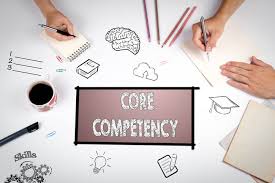 DEFINTION
.
competence   is an  ability acquired through experience and learning.
Nursing competency refers to the capabilities, skills, and professionalism of a practicing nurse. These are things which are tested routinely to ensure that patients are given the best quality of care possible.
Cultural competencies for nurses built upon Six pillars
Core of Nursing Competency
Standard of competency
1- professional and ethics
2- Collaborate, communicate, 
3- Medicine management and patient care 
4-  Leadership and Management 
5- Education and Researched
Core competencies for health professionals
Provide patient-centered care
Work in interdisciplinary teams
3. Employ evidence-based practice.  
4. Apply quality improvement
5. Utilize informatics
Competencies Essential to Patient Care
Categories of advanced nursing practice competencies:
1) Decision-making competencies. 
2) Developing practice competencies. 
3) Health education competencies. 
4) Interpersonal competencies. 
5) Organizing competencies.
6) Practice/intervention competencies. 
7) Professional responsibilities competencies. 
8) Personal qualities competencies. 
9) Teaching competencies. 
10) Values competencies.
Measurement of Competencies in Clinical Practice
1. Continuing education.
2. Peer review(assessment)
3. Examination(OSCEs)
4. Direct observation
6. Interview
5. Self-assessment
7. Patient outcome